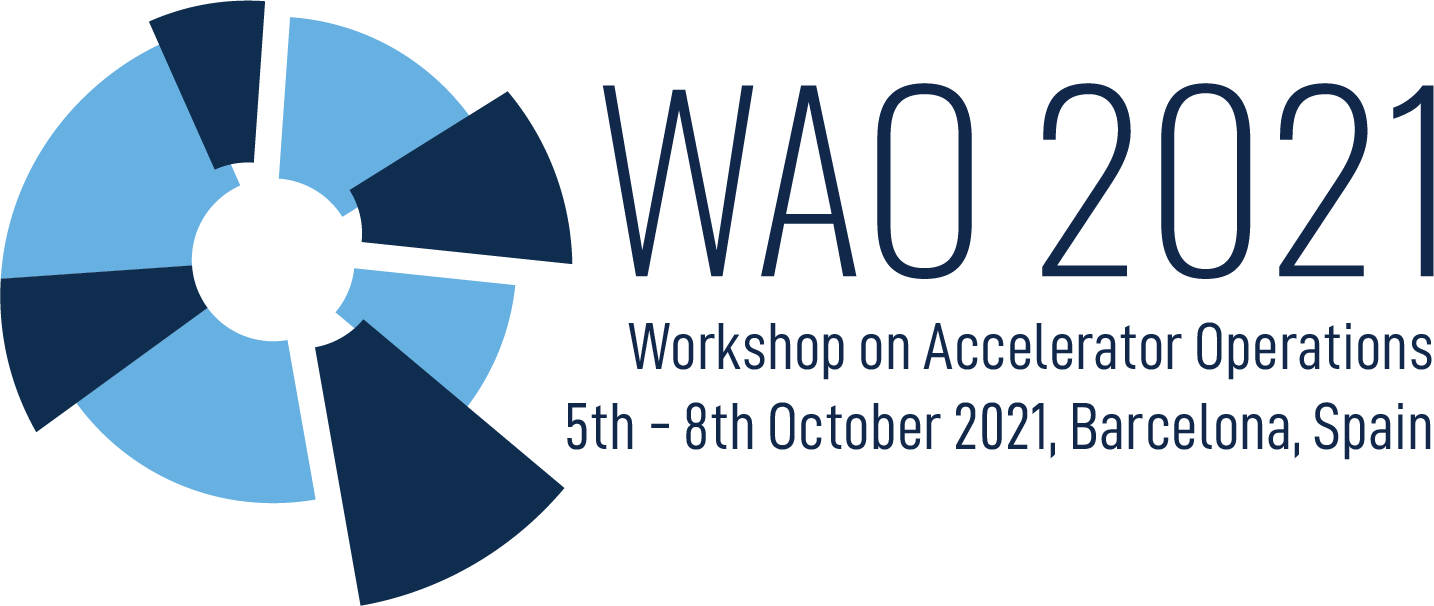 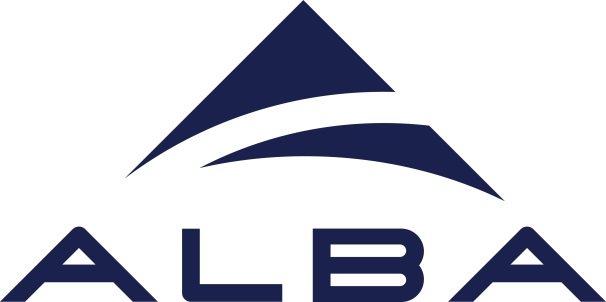 WAO’2021 summary

M.Pont, chair
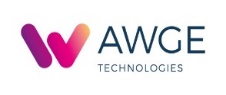 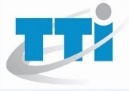 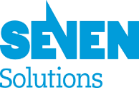 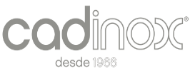 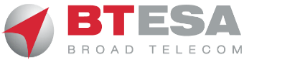 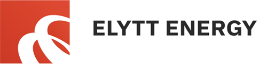 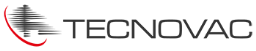 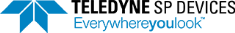 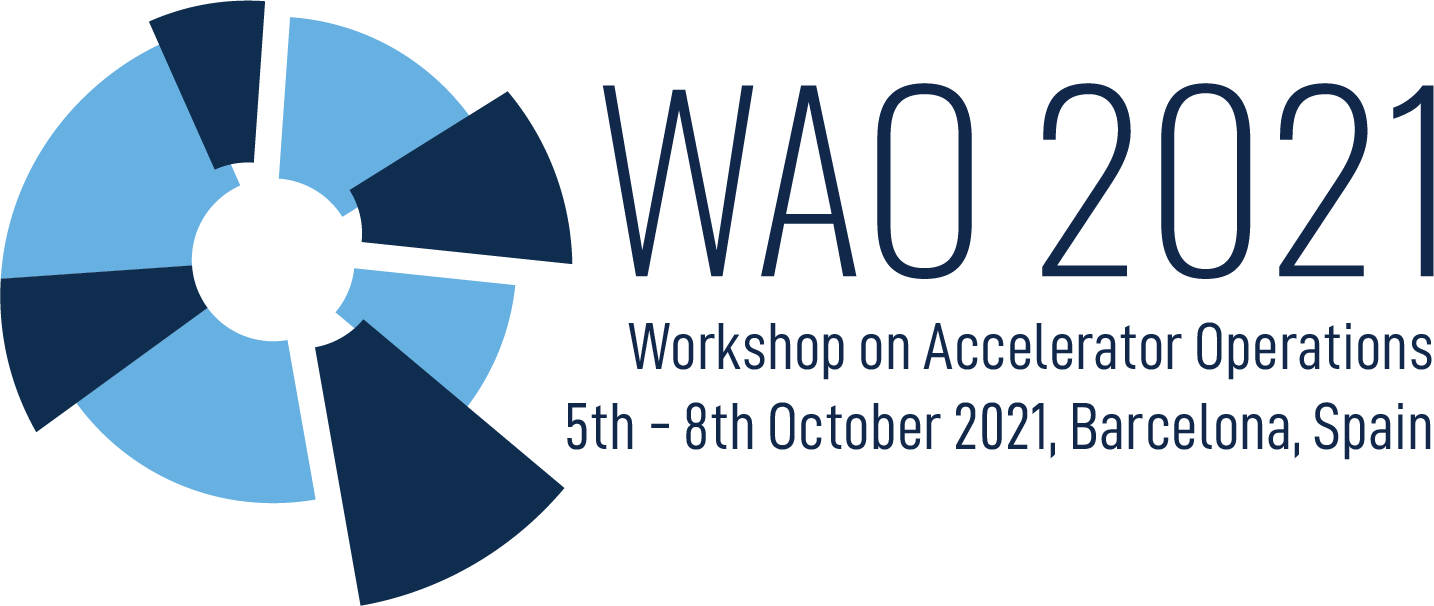 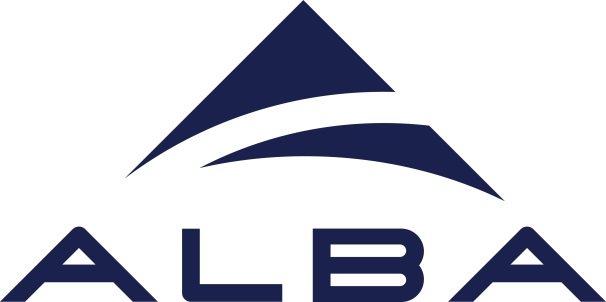 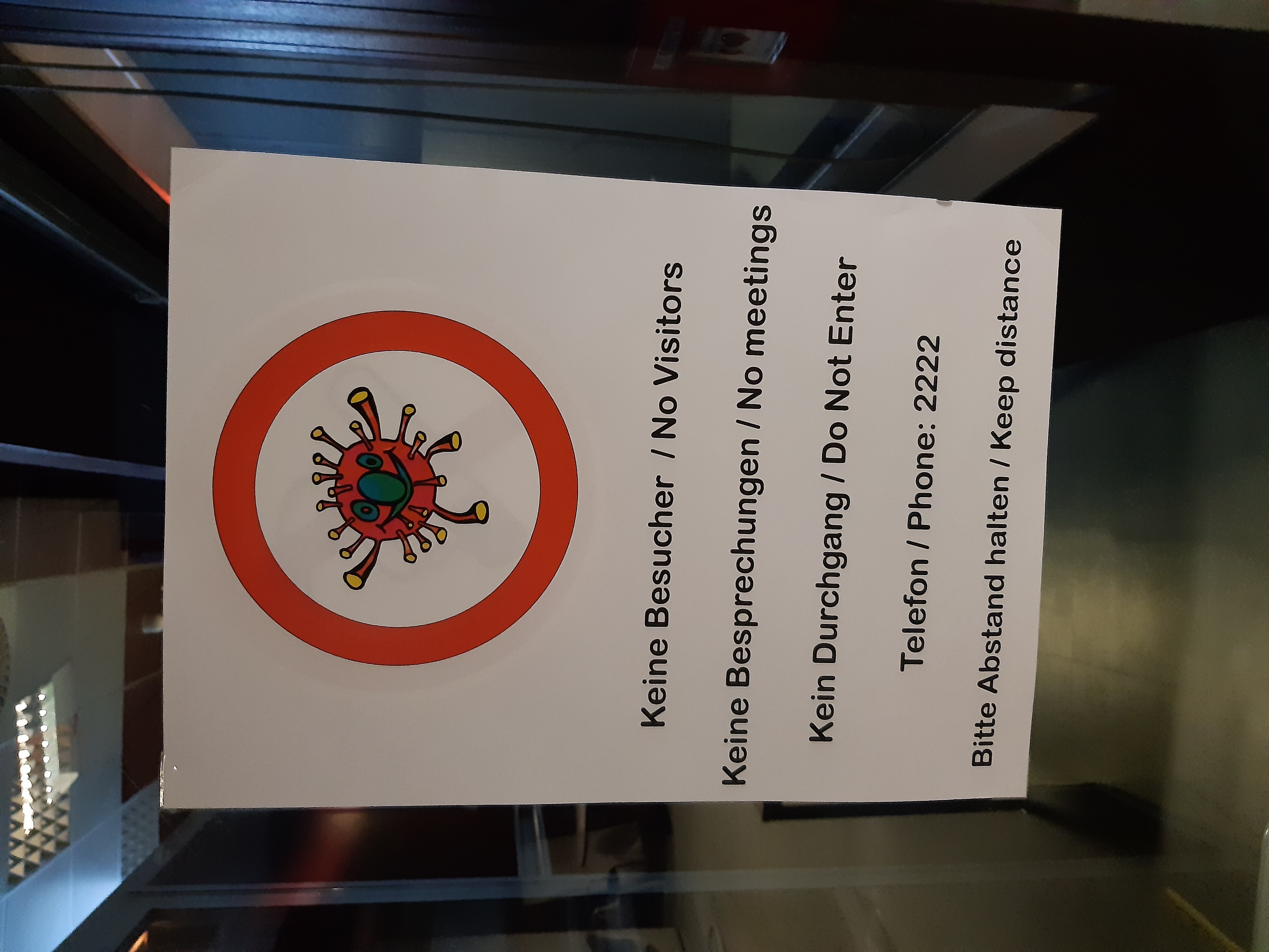 Reactions to the pandemic
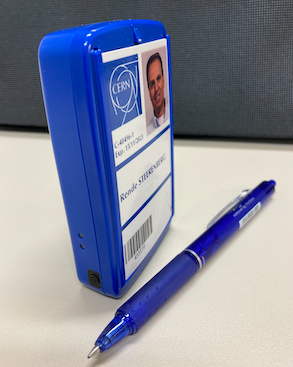 All machines adapted to the rules allowed from each country
Bring machine down safely. Most of the machines move to shutdown like status
MCR becomes sacrosanct. Make the main control room the safest place to be.
Introduce distances, masks, limit occupancy, extra cleaning, proximeters
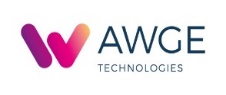 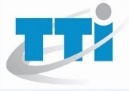 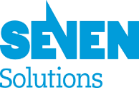 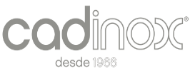 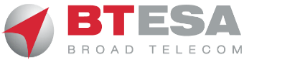 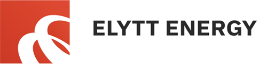 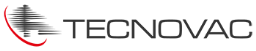 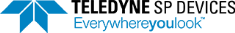 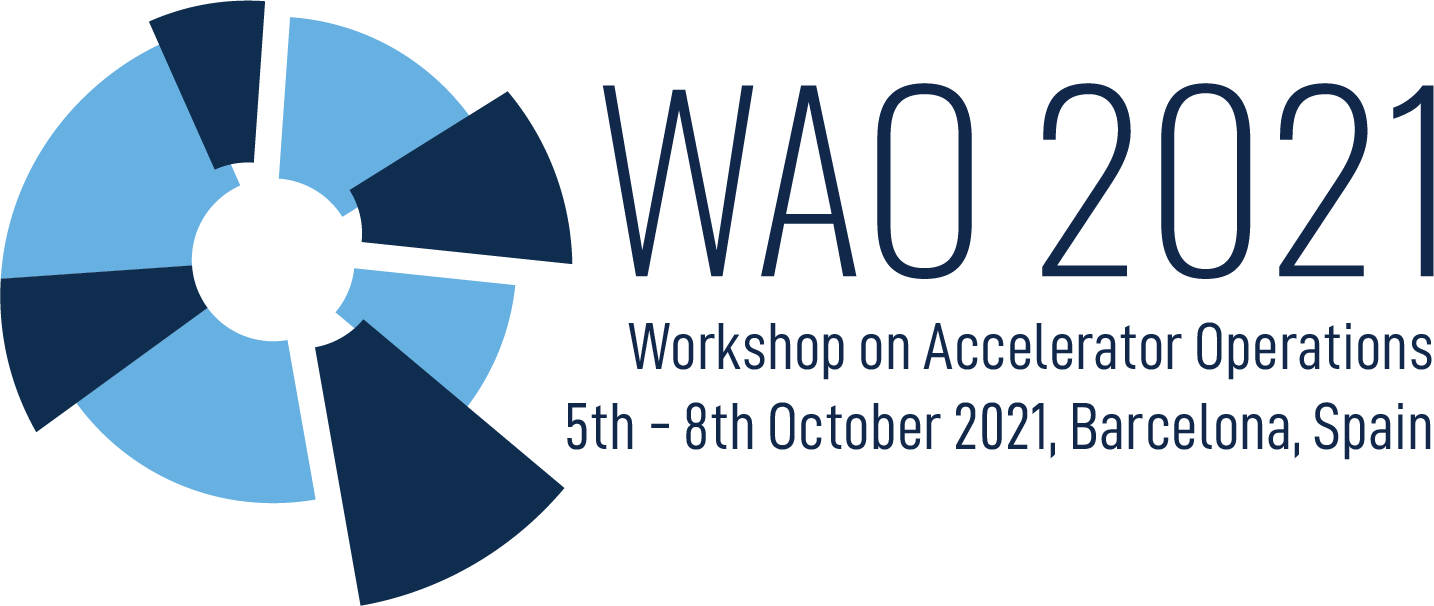 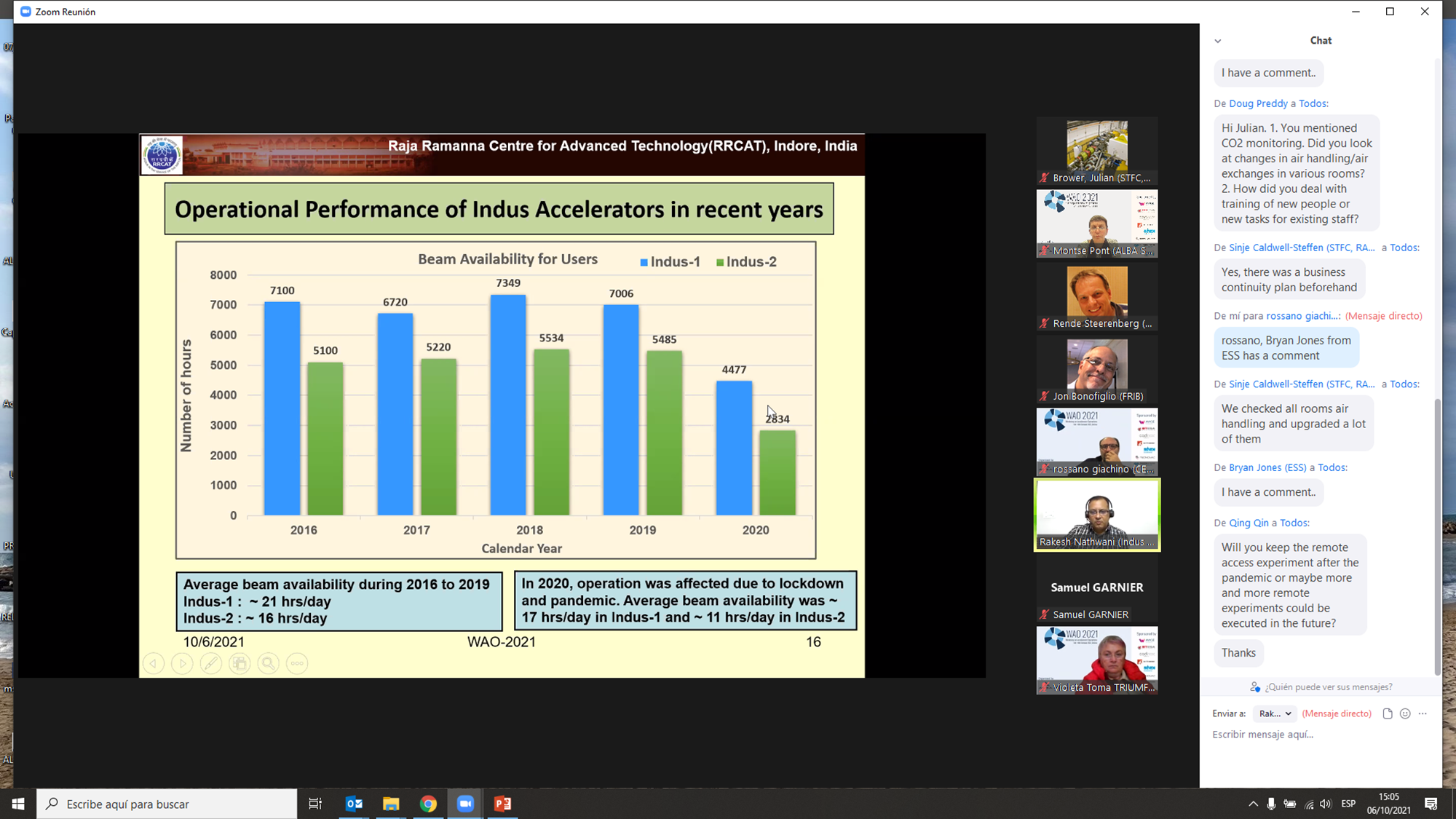 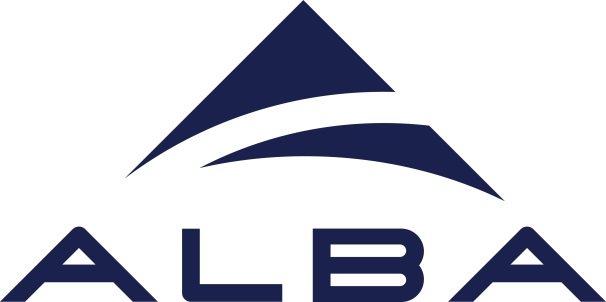 Living with the pandemic
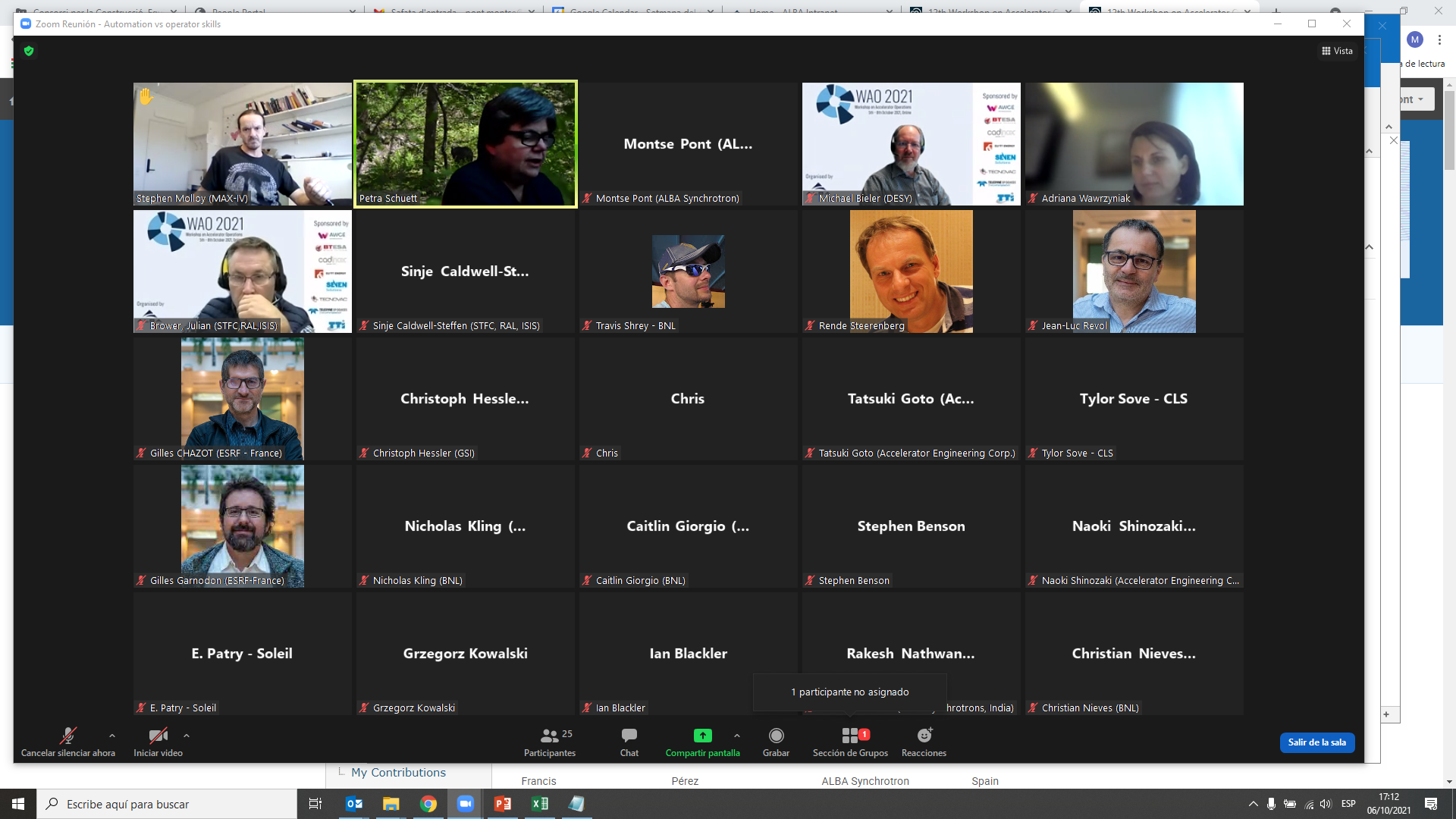 Restart operation progressively as rules in each country allowed for it
Minimise contact between people in CR: move to 8h to 12h shift, cancel overlaps
Teleworking and remote control was heavily used
Important impact on operating schedules was due primarily to travel restrictions
Many labs provided support to the nations or local communities by performing COVID related research and/or donating PPEs
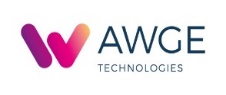 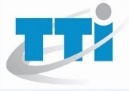 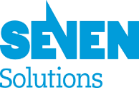 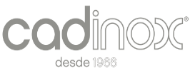 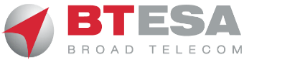 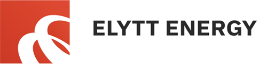 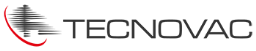 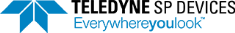 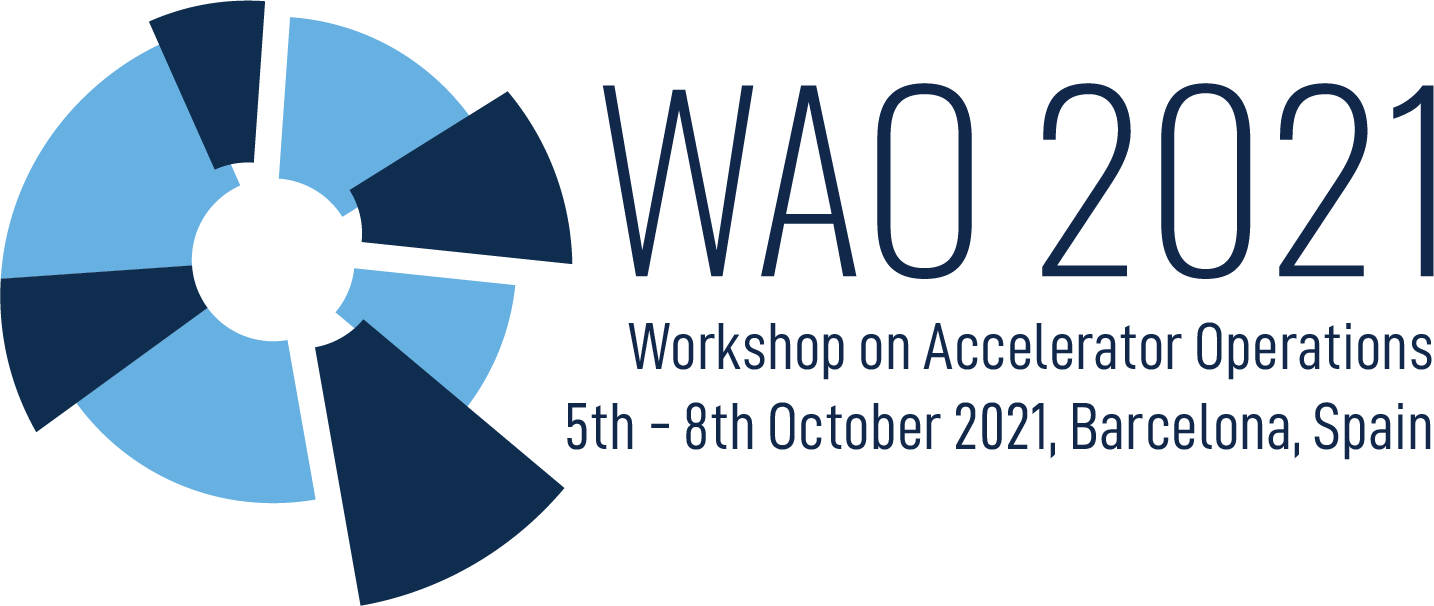 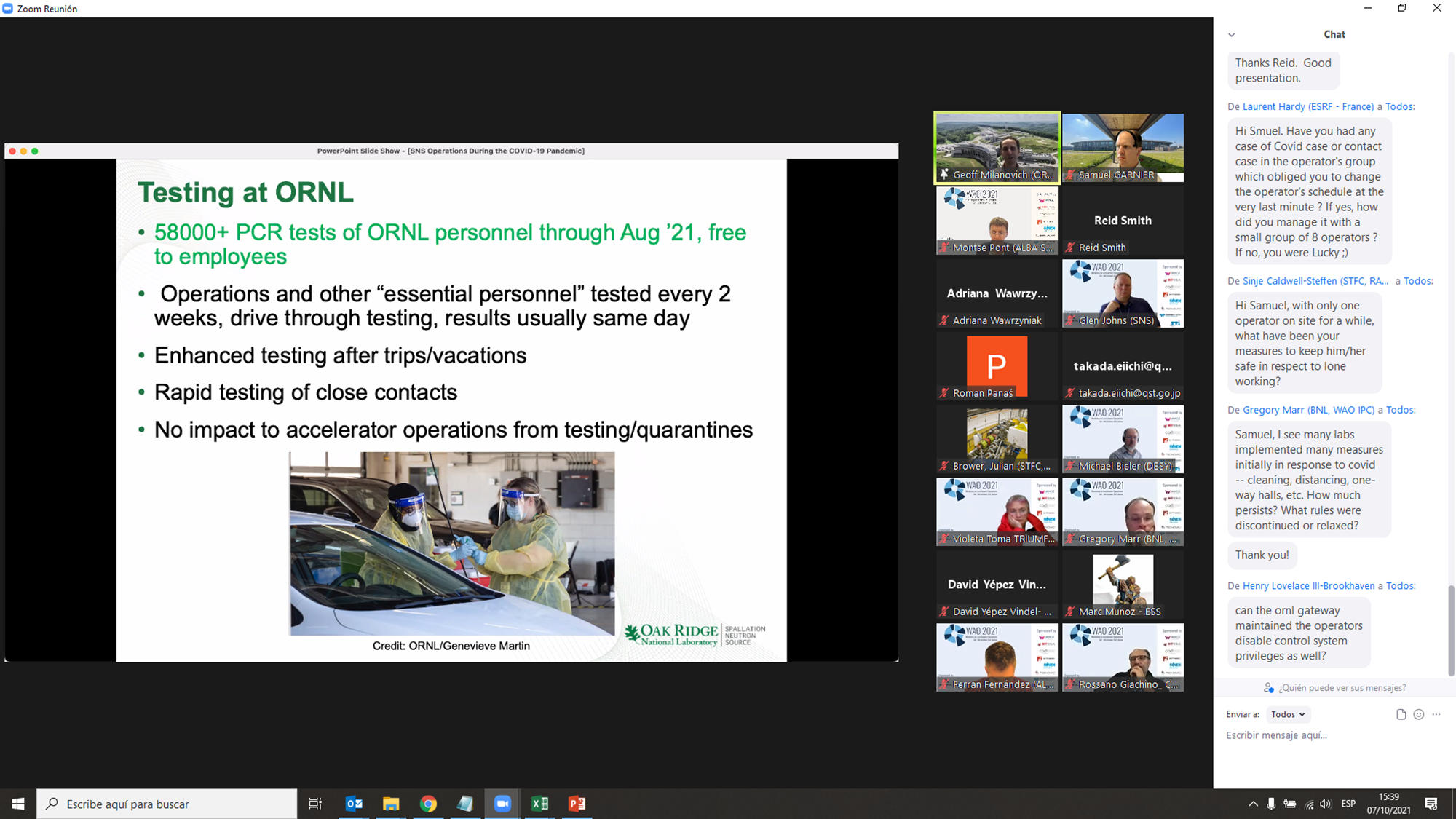 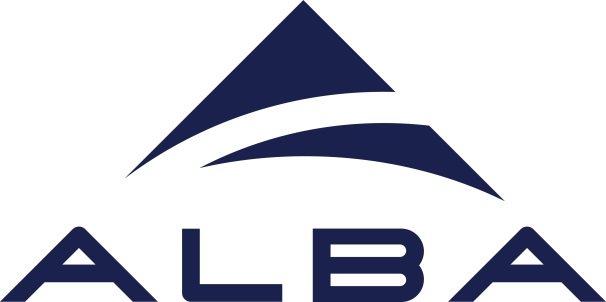 Living with the pandemic
Beam availability and MTTR have no really been affected by the teleworking
Operators have done a lot more of what’s normally their job
Some labs have put in place a back-up CR
Many labs have extensively tested their staff
Labs have adapted to this “new-normal” operation
Commissioning, complex re-starts, major installations have taken place
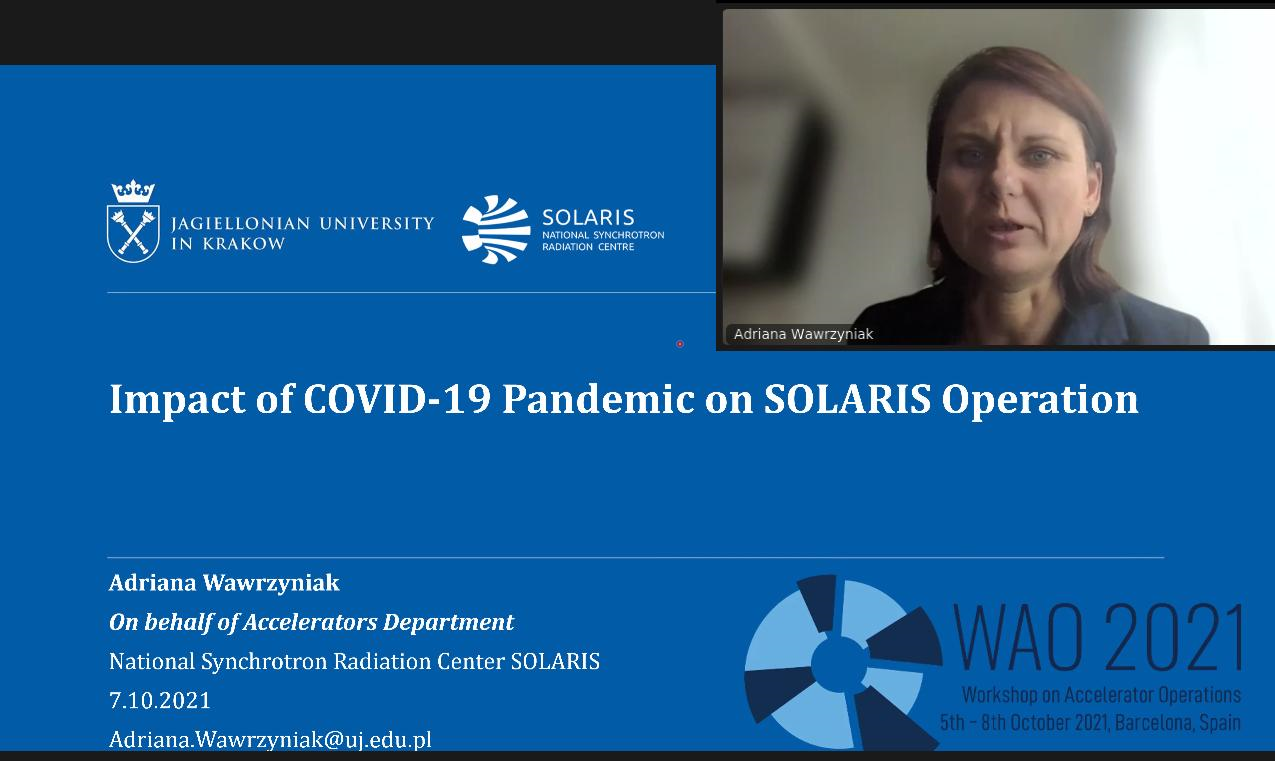 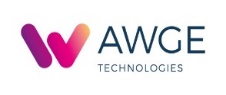 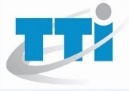 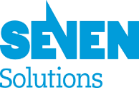 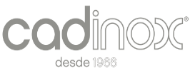 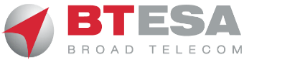 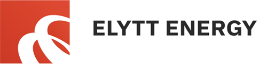 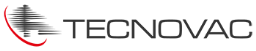 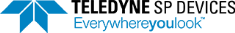 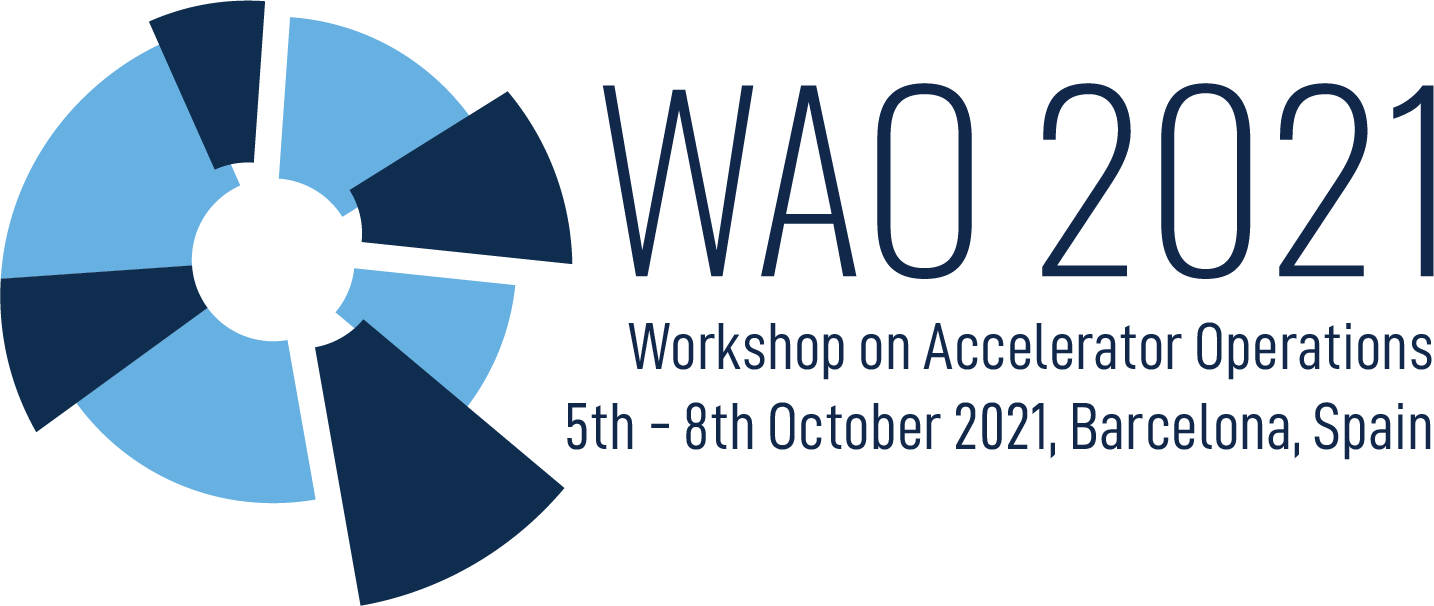 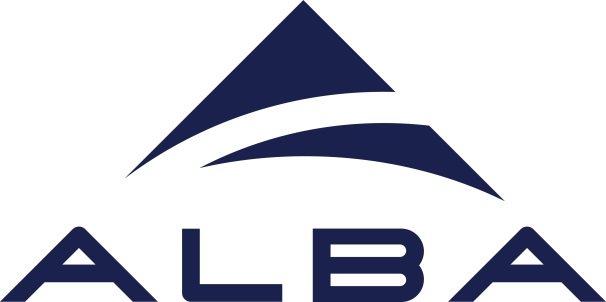 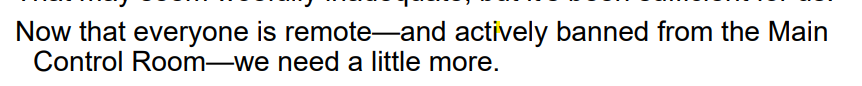 What are we going to keep
Possibility of videoconferences in CR
Remote operation, though introducing some strict control
Extensive use of online tools, developing twins
Improve hygiene in Control Room is also likely to stay
All our new friends: cats, dogs, family members…
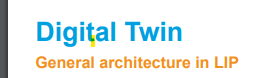 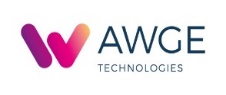 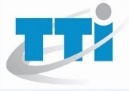 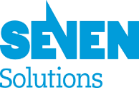 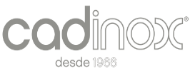 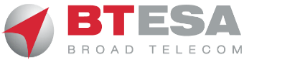 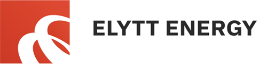 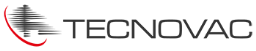 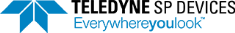 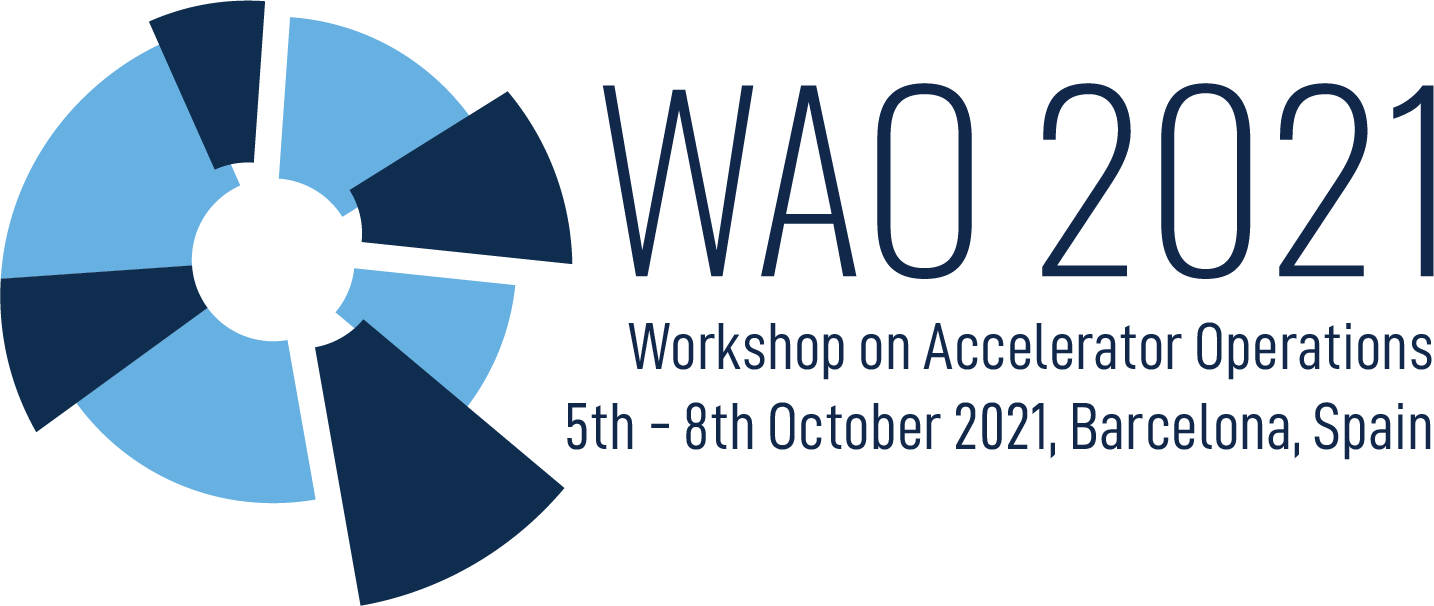 Parallel discussions

Thanks to Greg for the summary
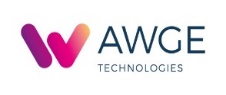 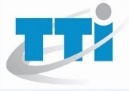 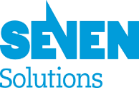 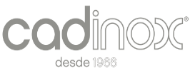 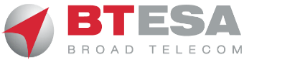 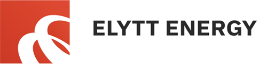 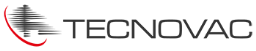 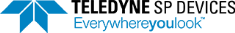 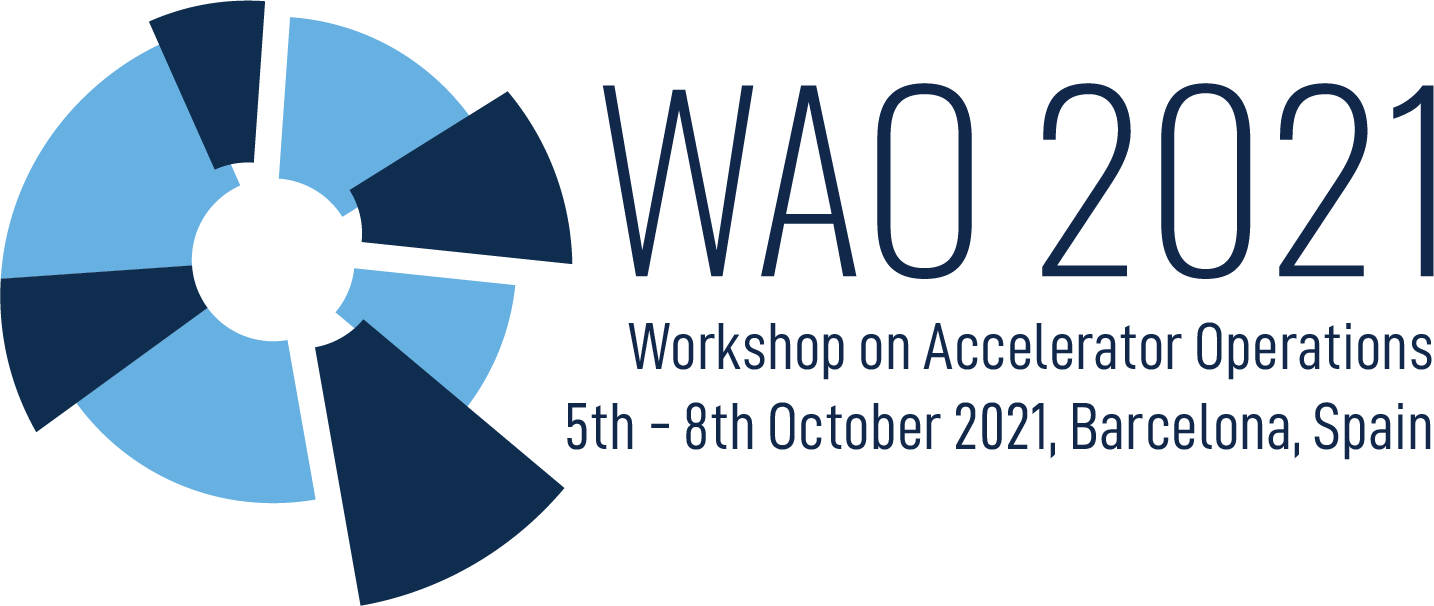 Poster session (12 posters to visit)
Well visited
Interesting discussions, that continue over kumospace
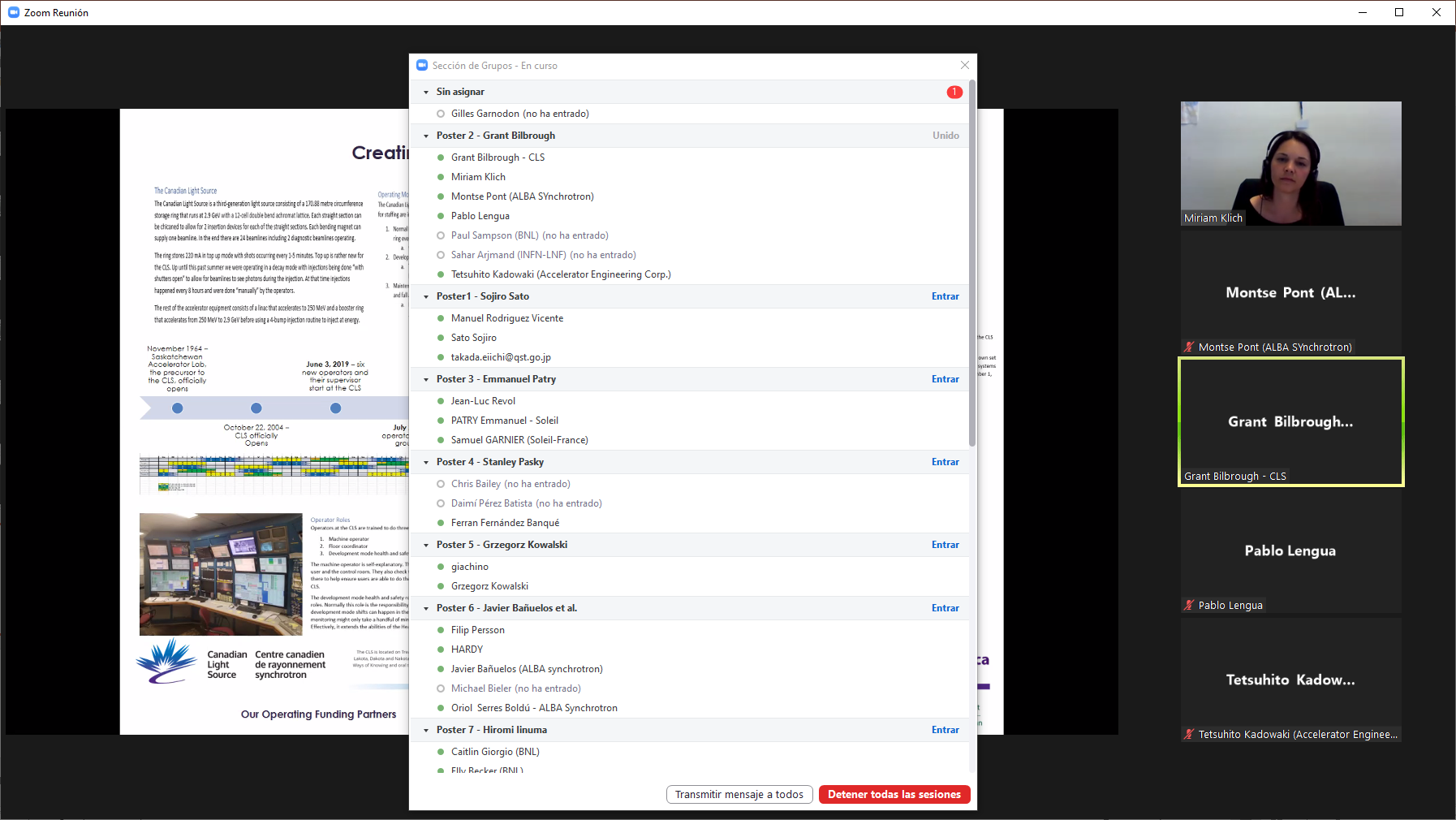 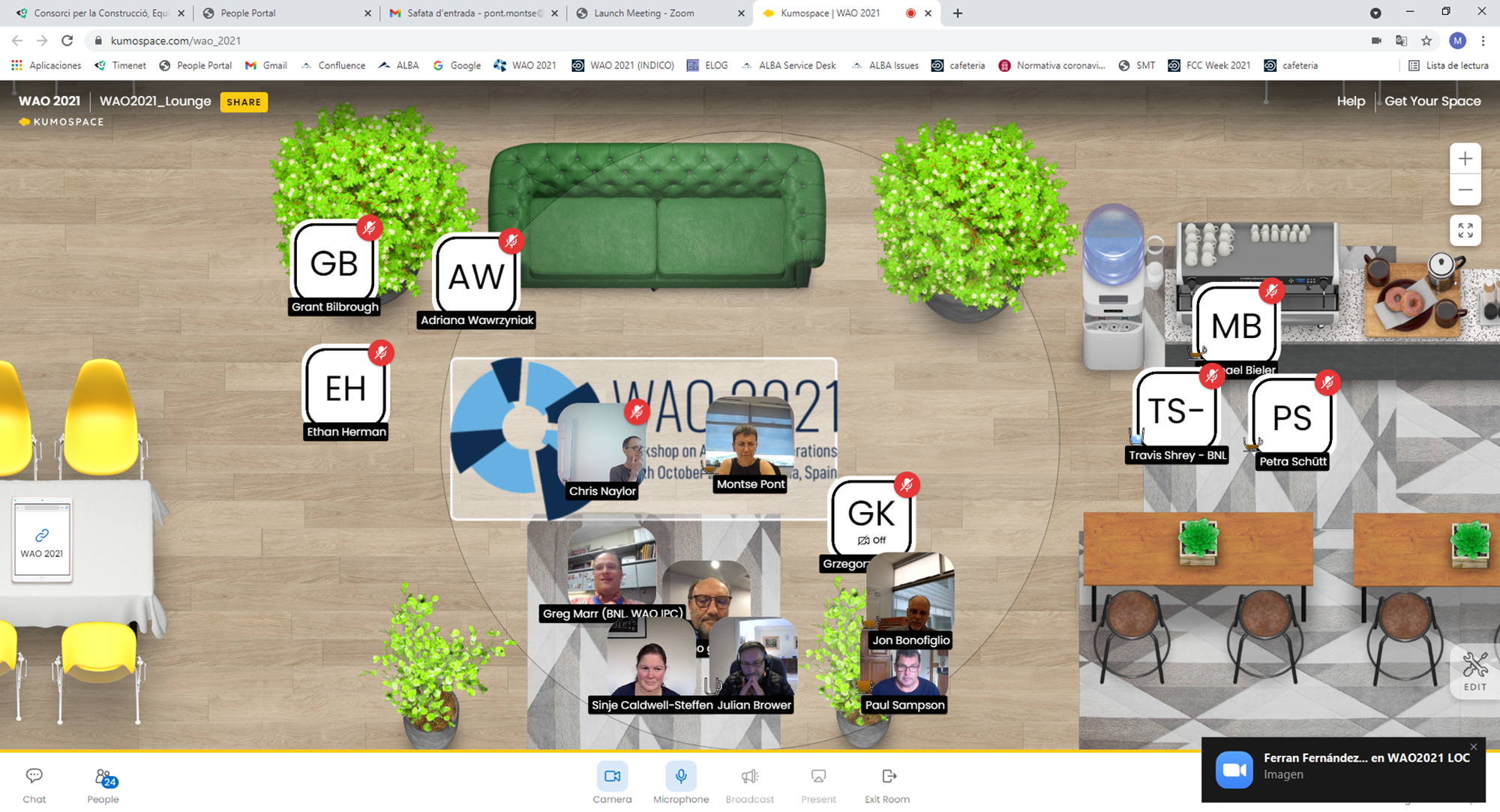 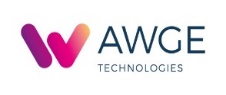 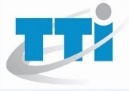 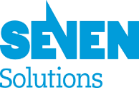 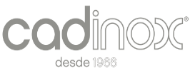 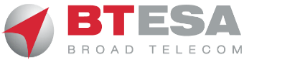 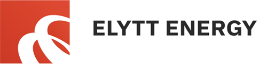 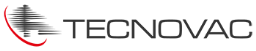 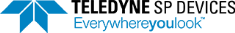 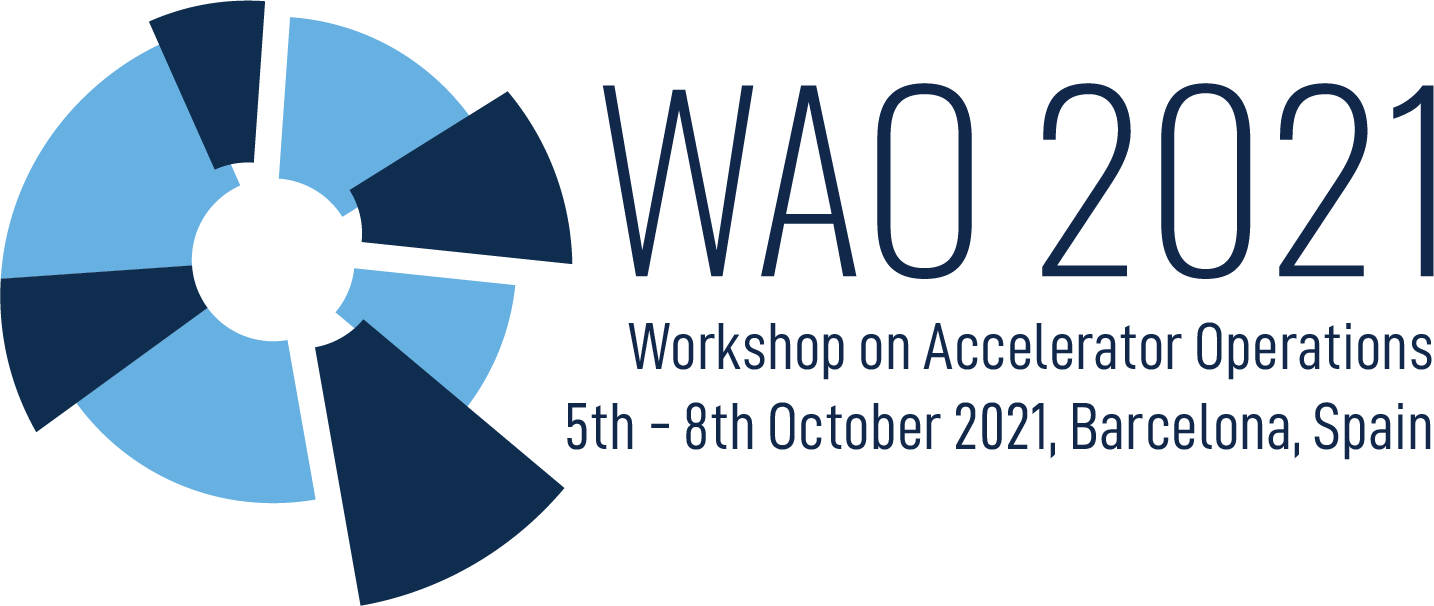 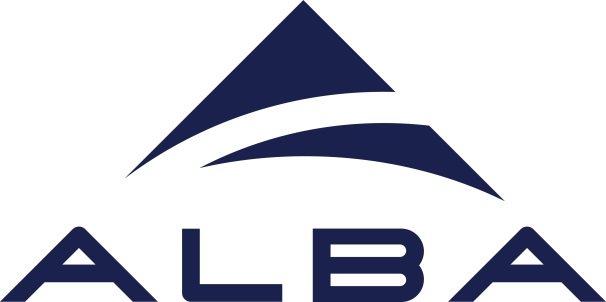 Statistics
155 registered participants in INDICO 
  85 typical attendance to the plenary sessions
  60 typical attendance to the breakout rooms

45 different institutions represented 

17 oral presentations
12 poster
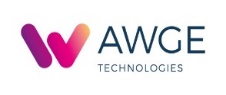 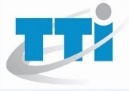 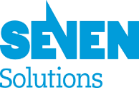 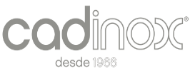 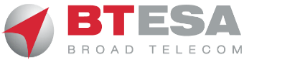 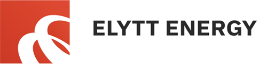 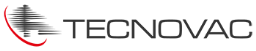 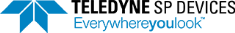 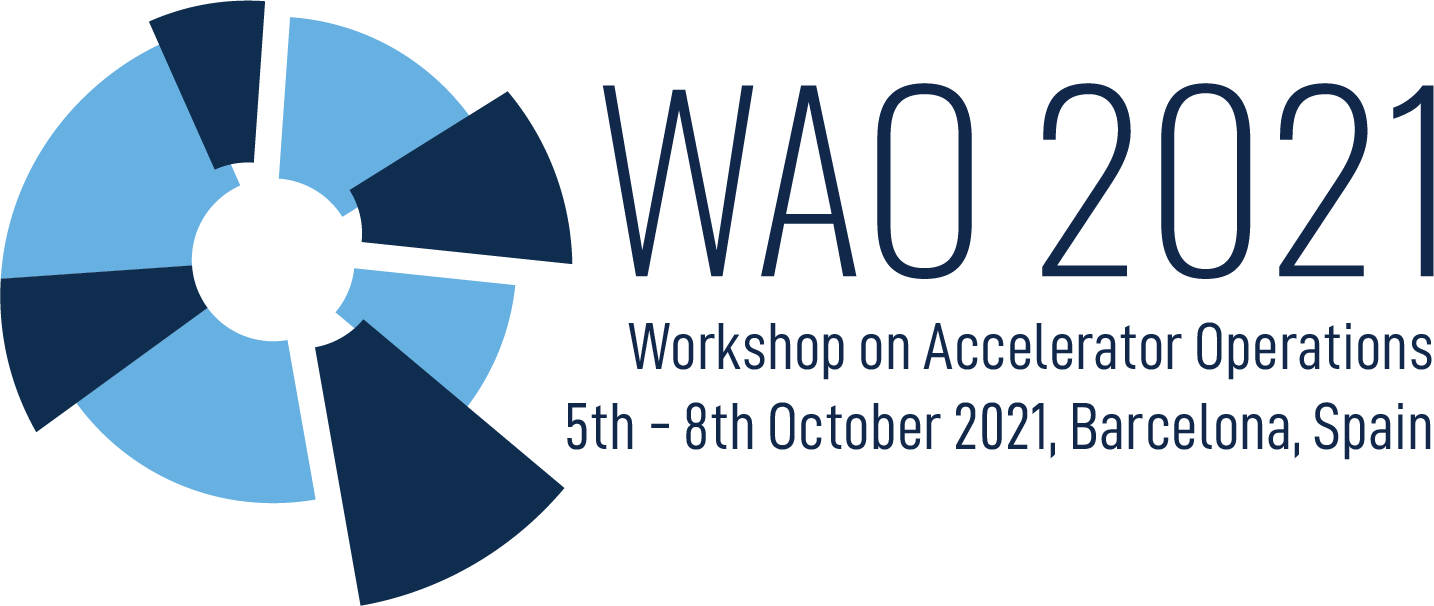 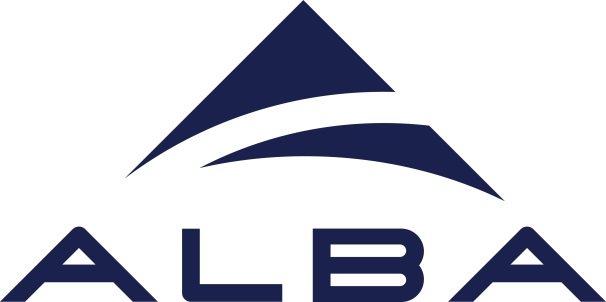 Special thanks to
LOC
Speakers and Poster Presenters
Chairs and Moderators
IPC
Sponsors
You, the audience
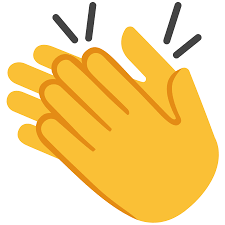 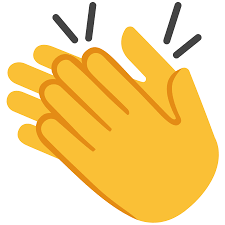 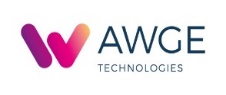 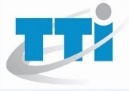 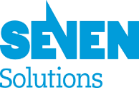 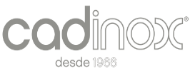 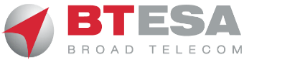 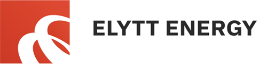 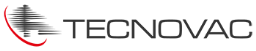 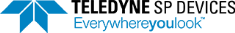 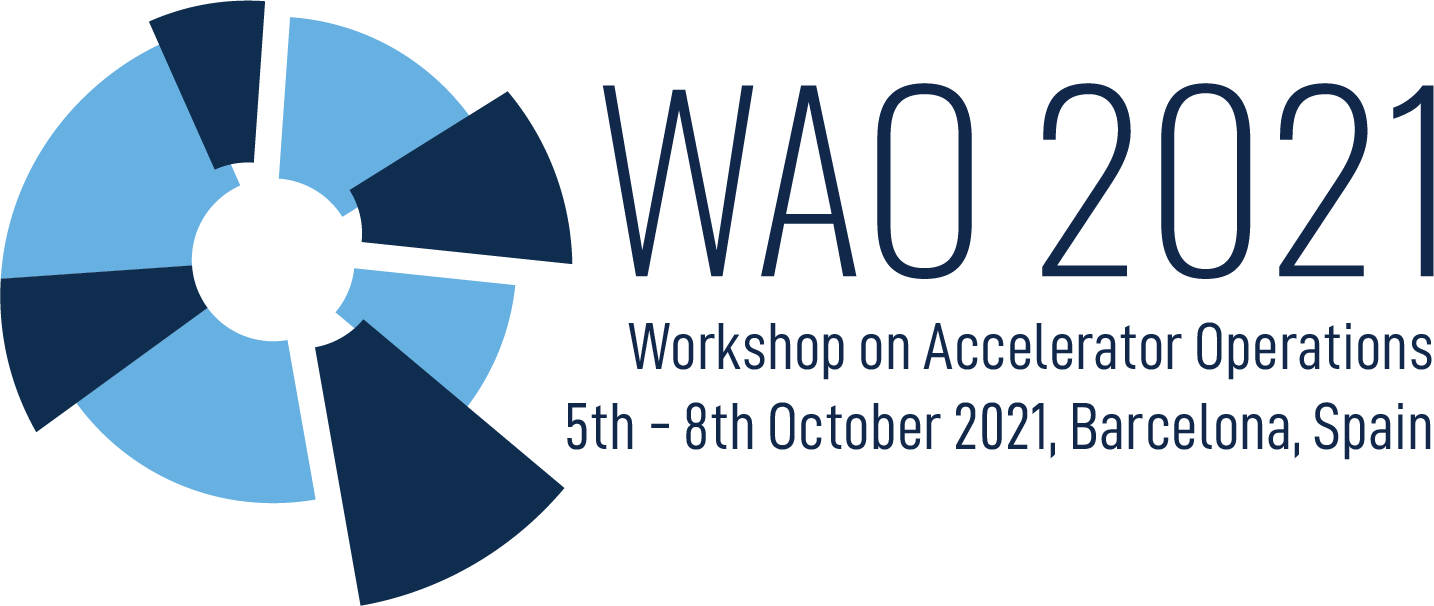 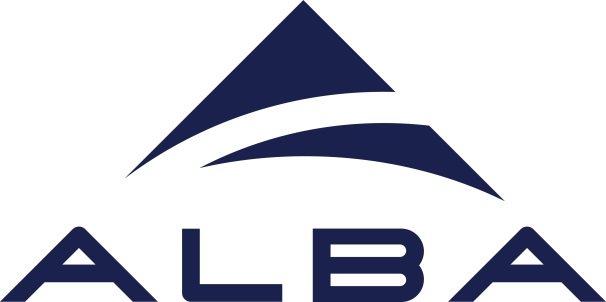 hope to see you f2f soon
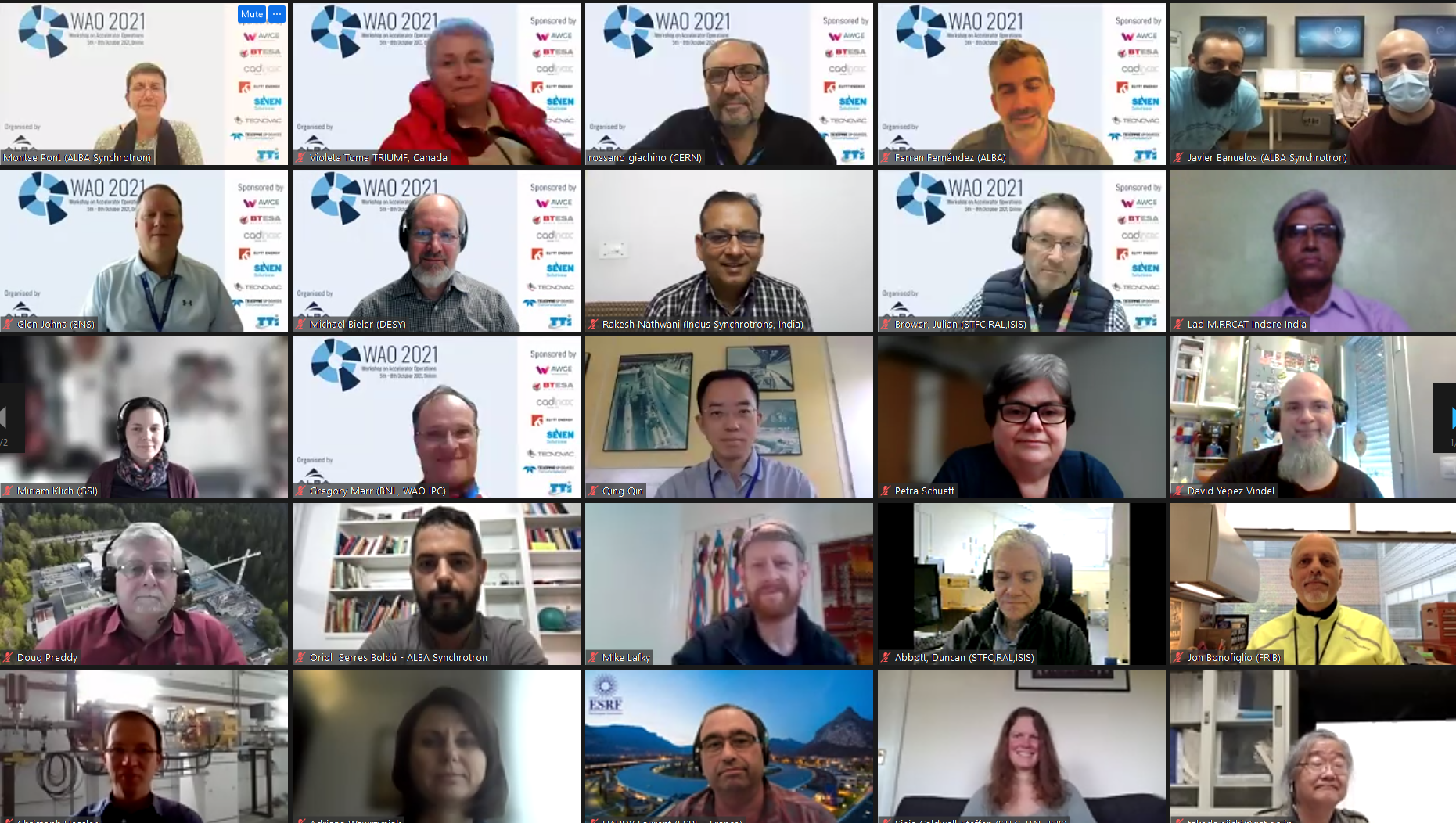 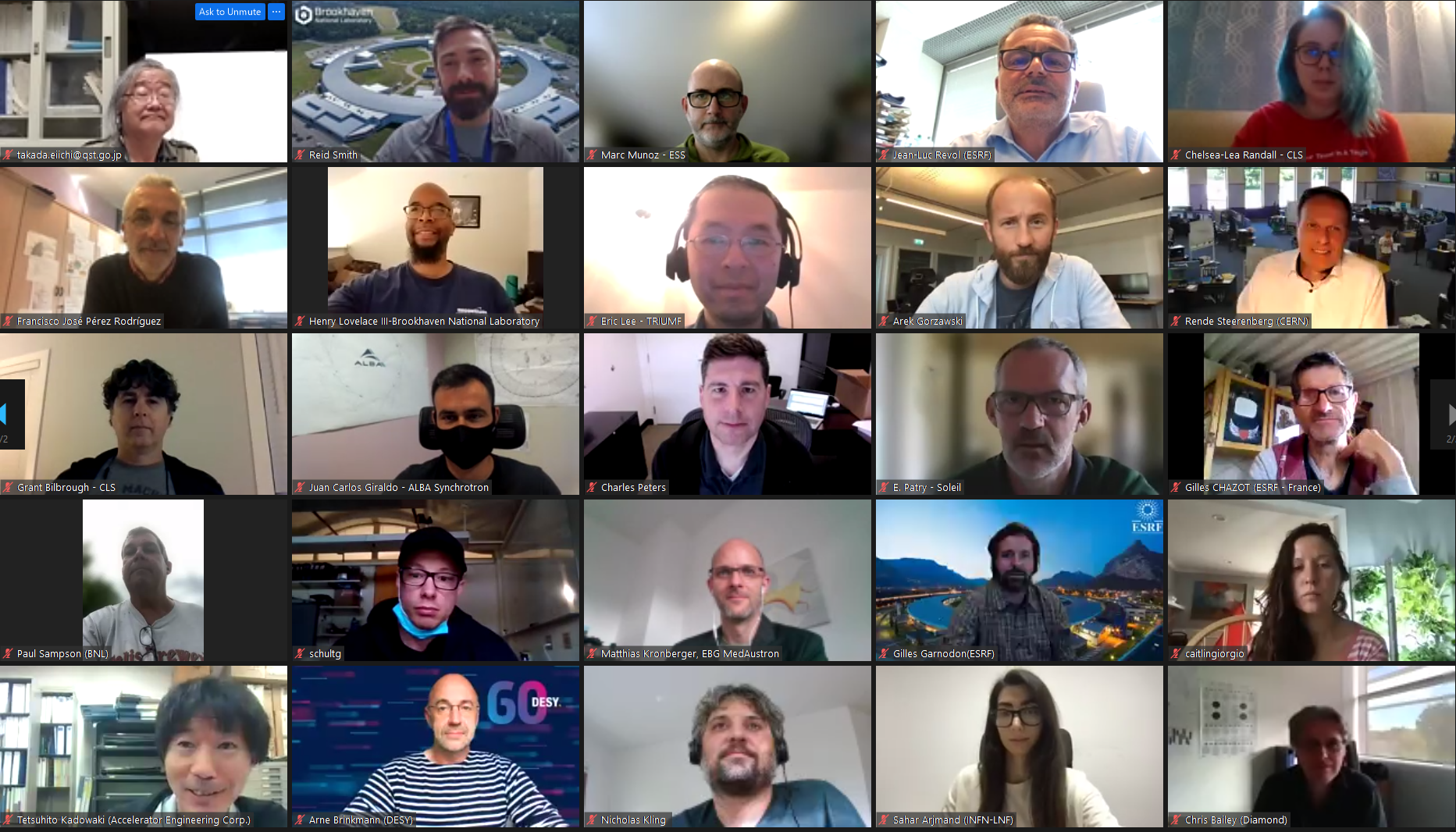 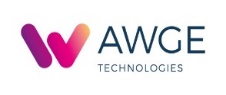 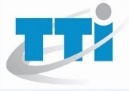 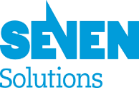 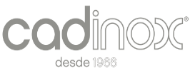 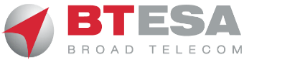 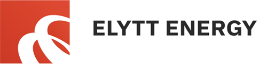 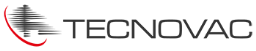 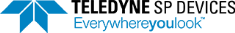